PROMOVAREA ACTIVITĂȚII FIZICE
septembrie 2024
ZILNIC UN PAS ÎN PLUS PENTRU SĂNĂTATE
Acest material se adresează adulților cu vârsta între 18-64 de ani
2. Practică în mod regulat activități fizice!
1. Fii activ în fiecare zi !
4. Începe acum!
3. Fii activ împreună cu prietenii și familia !
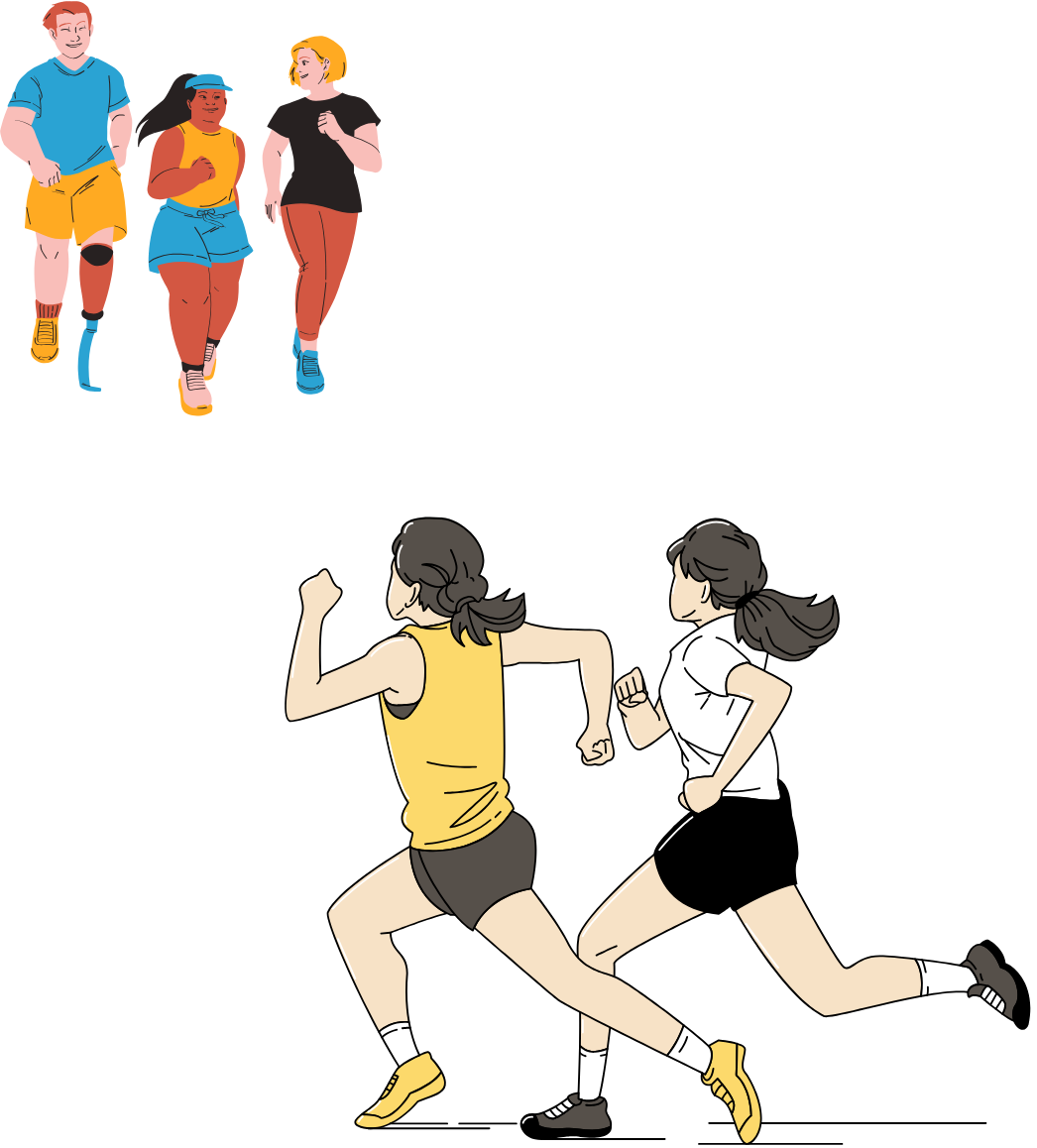 5. Întreabă medicul!
Material realizat în cadrul subprogramului de evaluare şi promovare a sănătății şi educație pentru sănătate al Ministerului Sănătății 
pentru distribuție gratuită
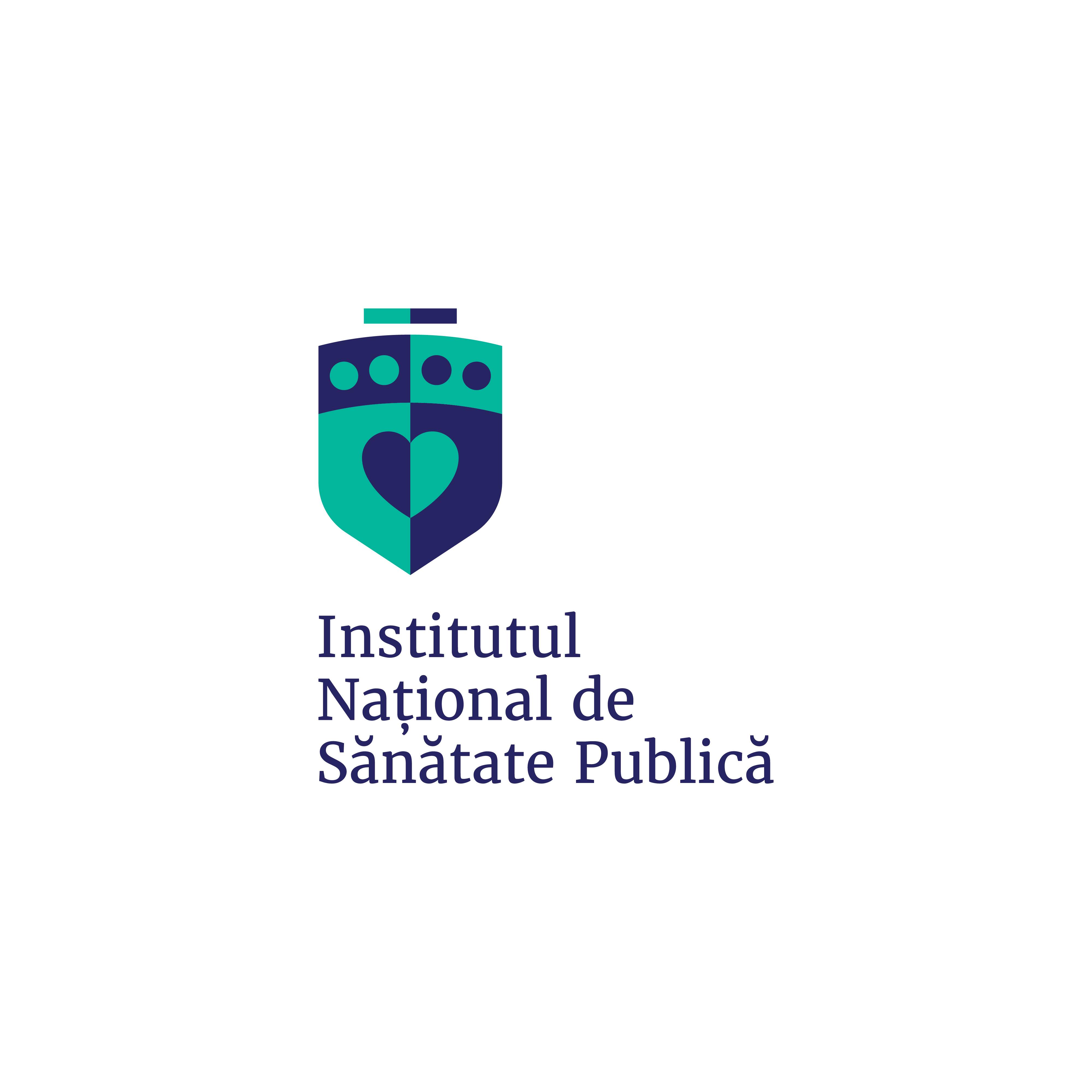 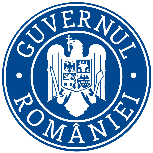 Ministerul Sănătății
Institutul  Național de Sănătate Publică
DSP Județul